МБДОУ ДС «Чебурашка» г. Волгодонска
Старшая группа №7 «Совята»
Воспитатели: Фреер Ю.А.
                          Задёра Н.Н
Цель программы реализуемая в нашей группе:

- обеспечить развитие личности  детей старшей группы в различных видах общения и деятельности с учётом их возрастных, индивидуальных, психологических  и физиологических особенностей;
- создать условия развития ребёнка, открывающих возможности для его позитивной социализации, его личностного развития, развития инициативы и творческих способностей на основе сотрудничества с взрослыми и сверстниками и соответствующим возрасту видам деятельности.
Фотоотчёт по тематическим неделям
 о проделанной работе за второе полугодие 2021 г.
Прощание с Дедом Морозом          Единый день безопасности
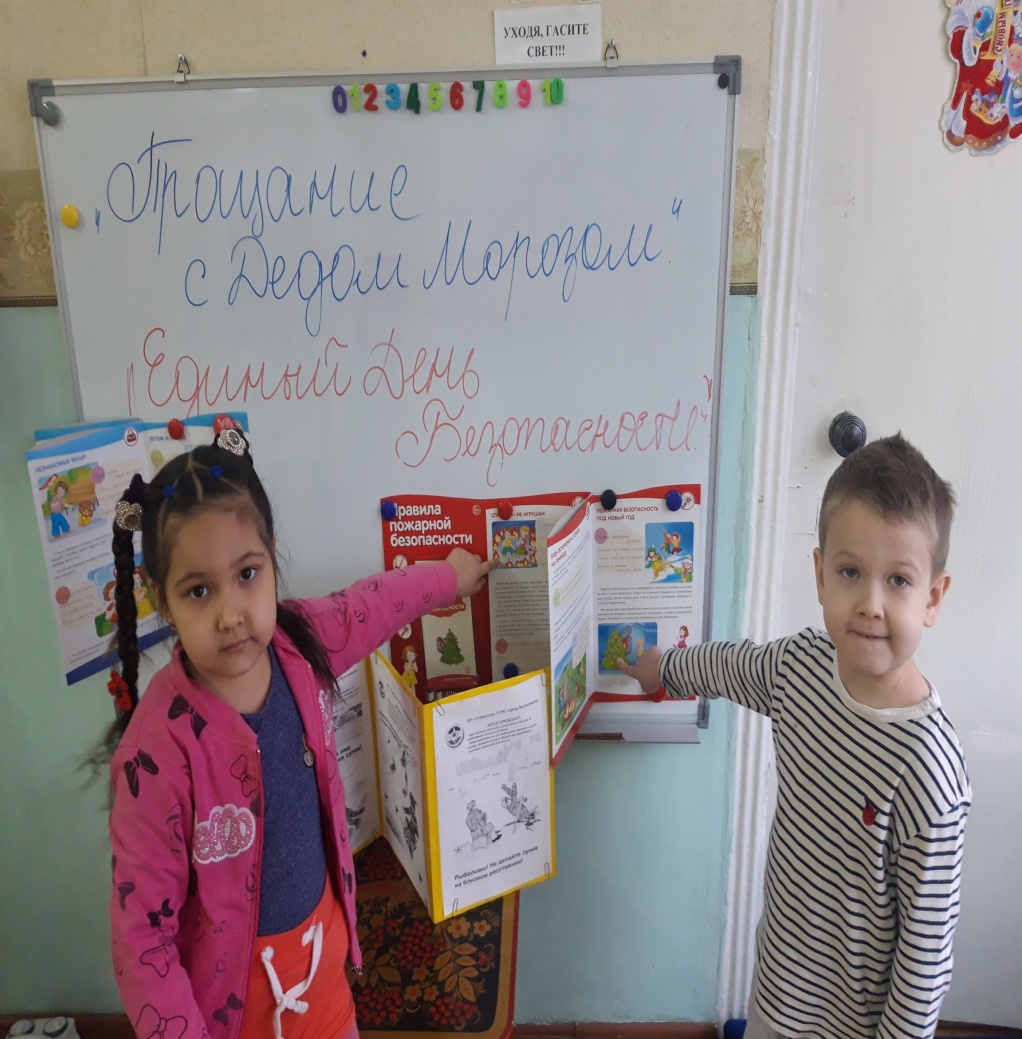 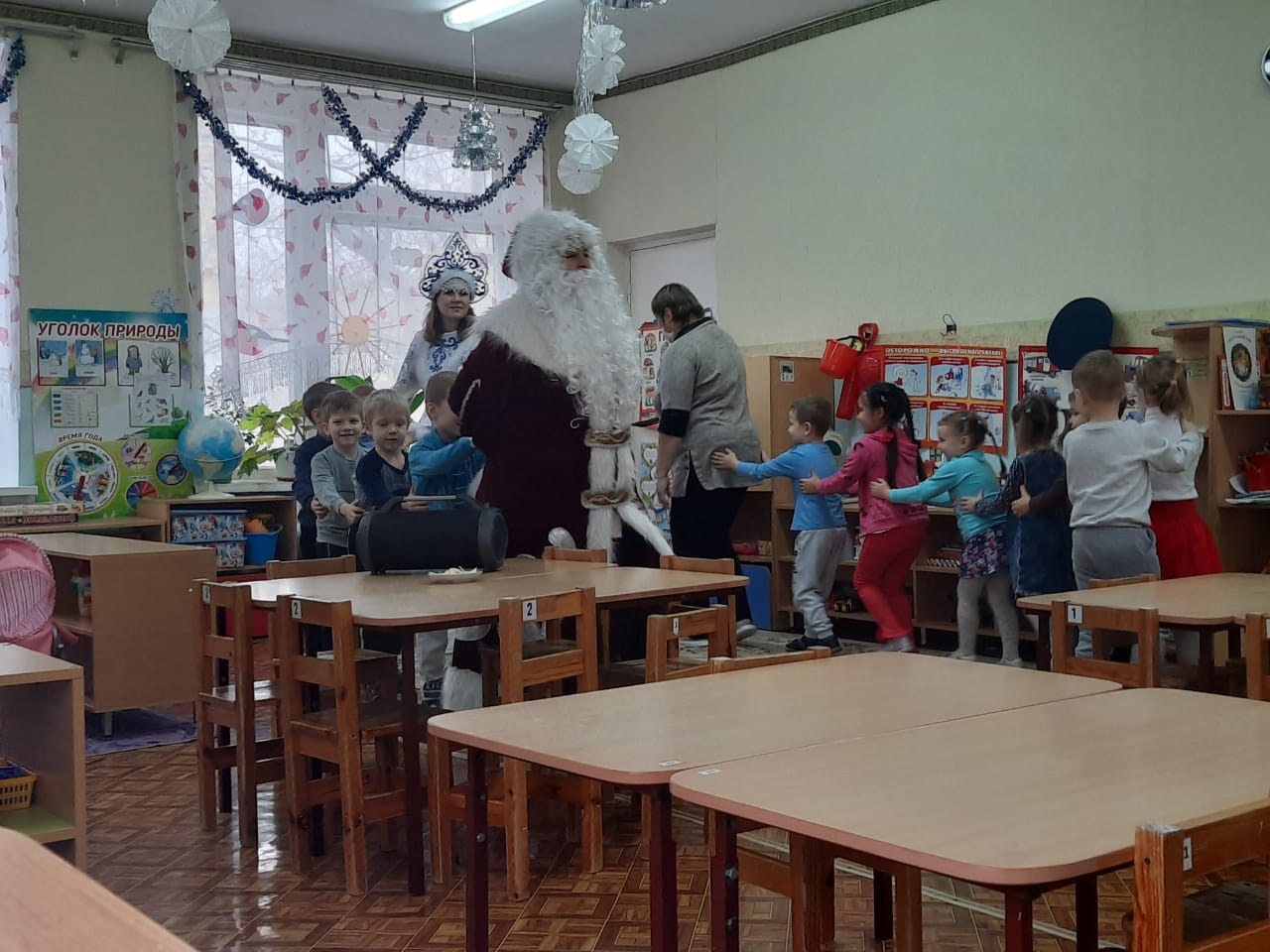 День неизвестного солдата
День матери казачки
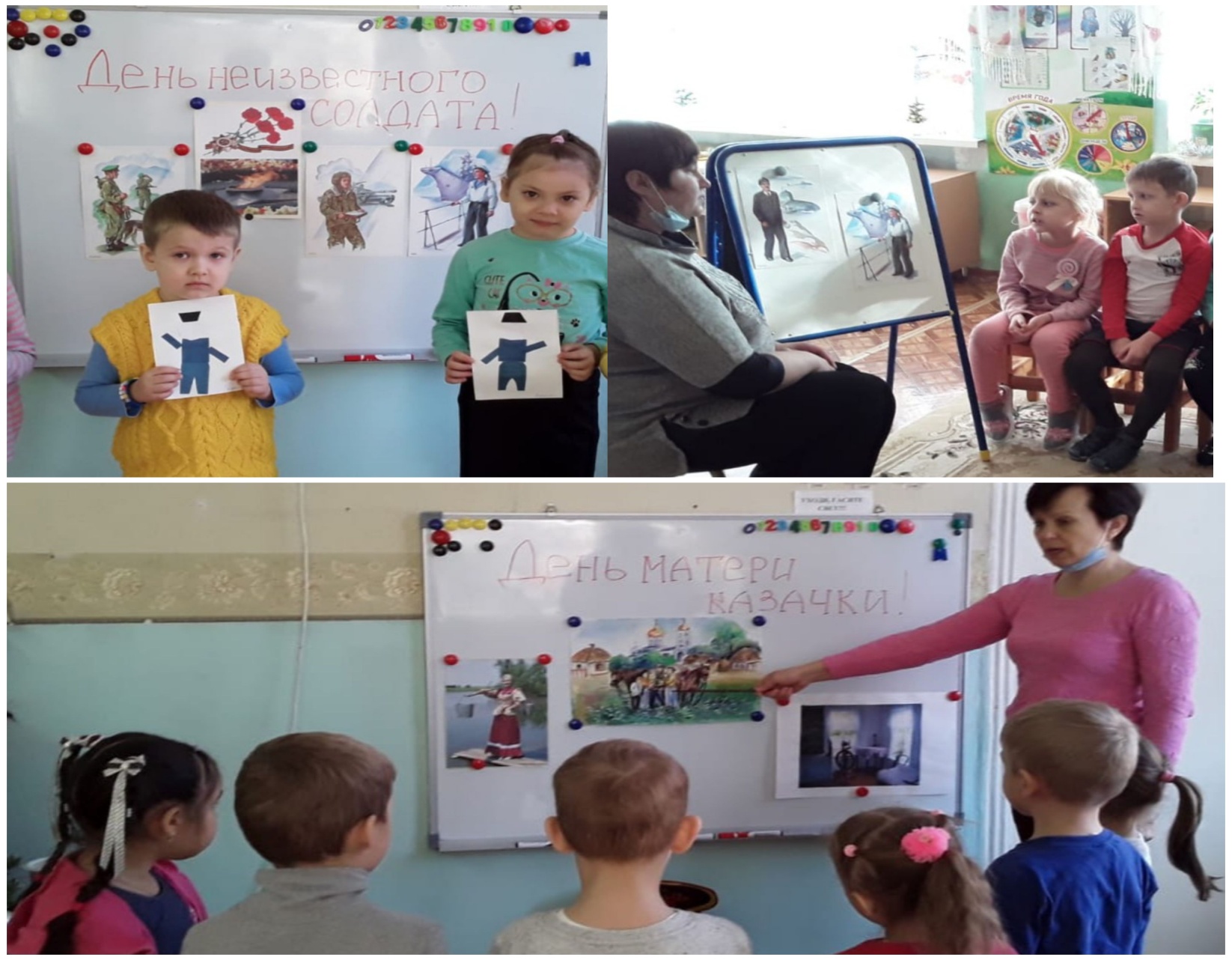 Акция «Доброе сердце»
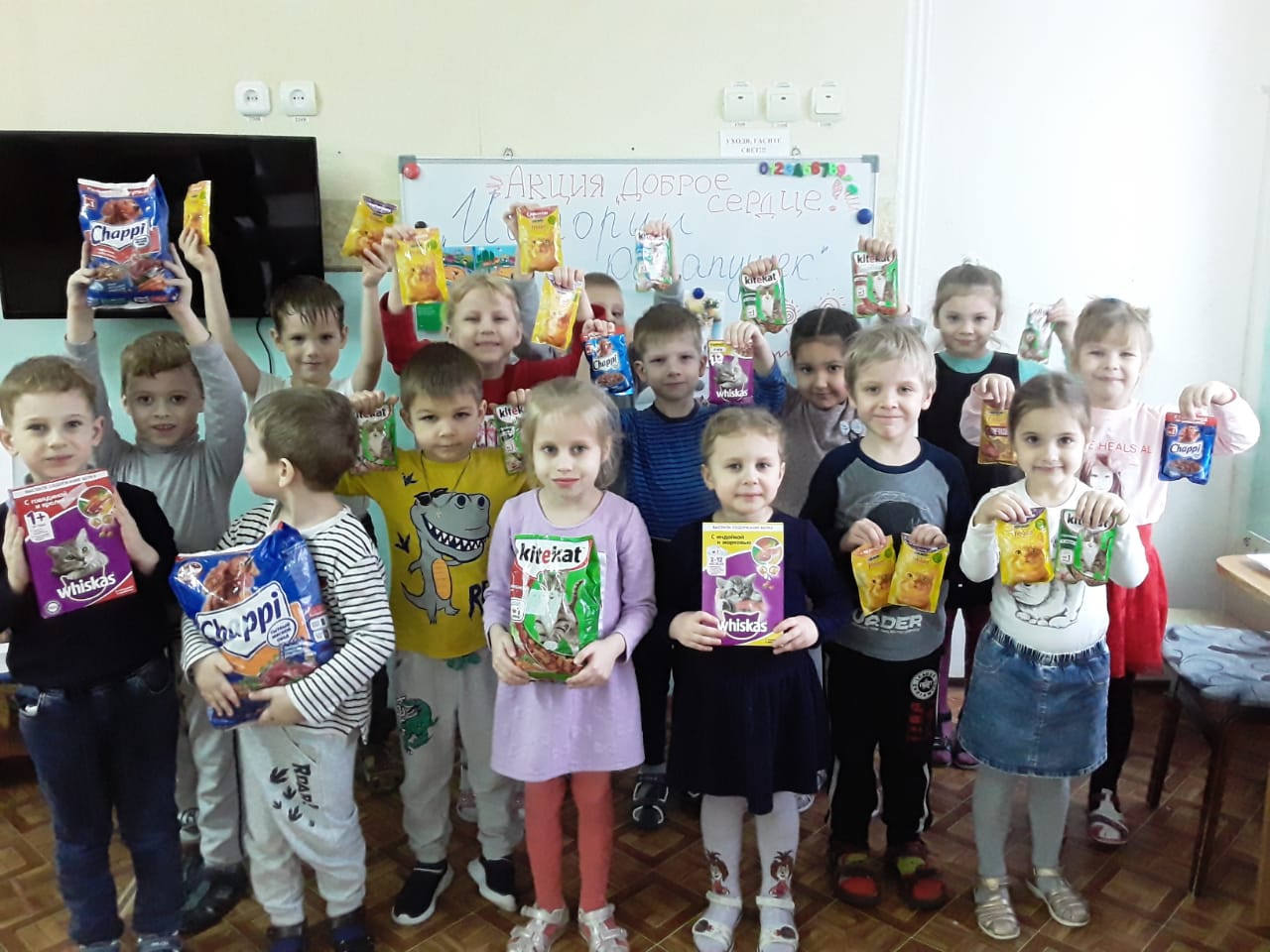 Акция «Дарите книги с любовью»
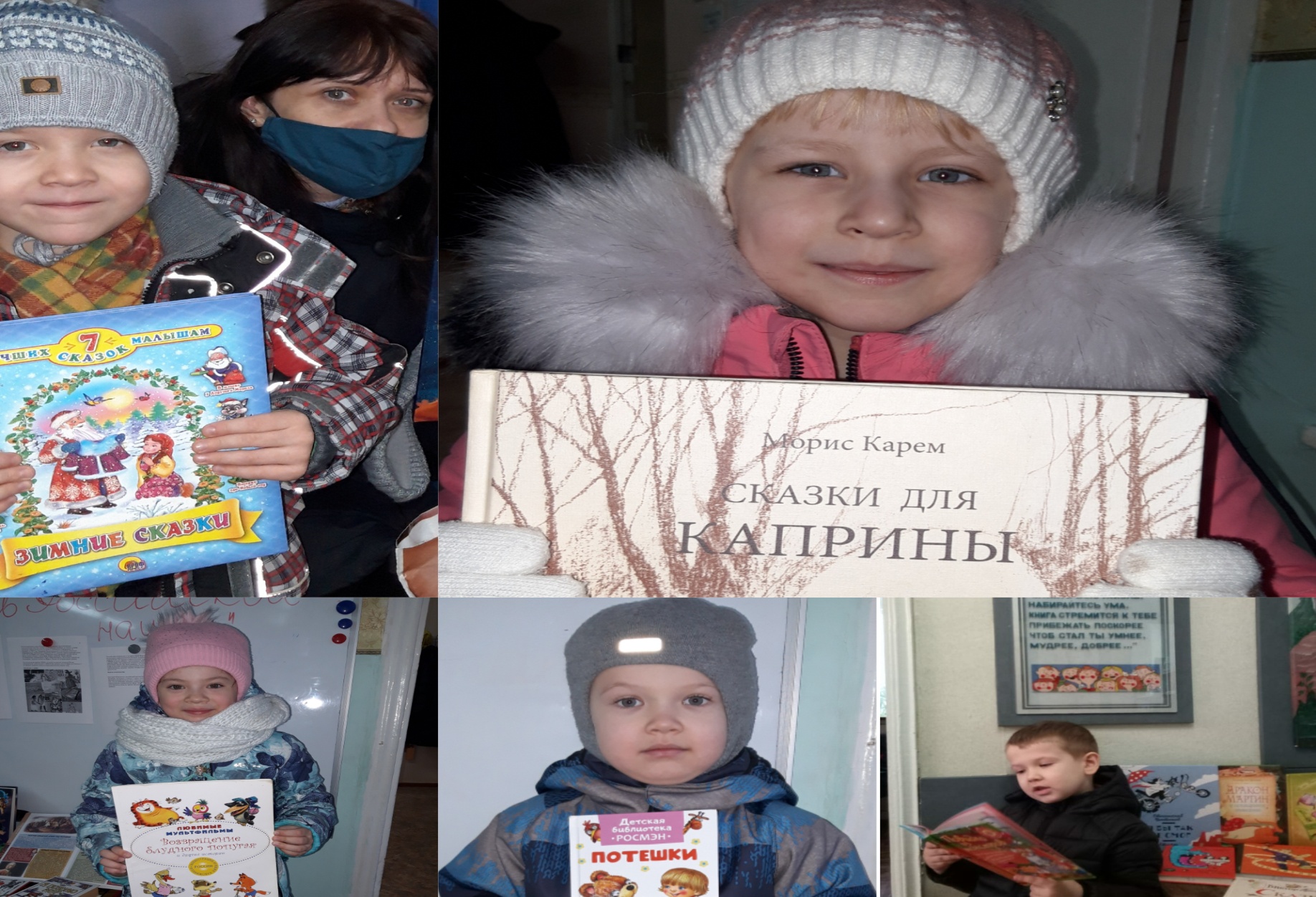 Сохраним природу Дона
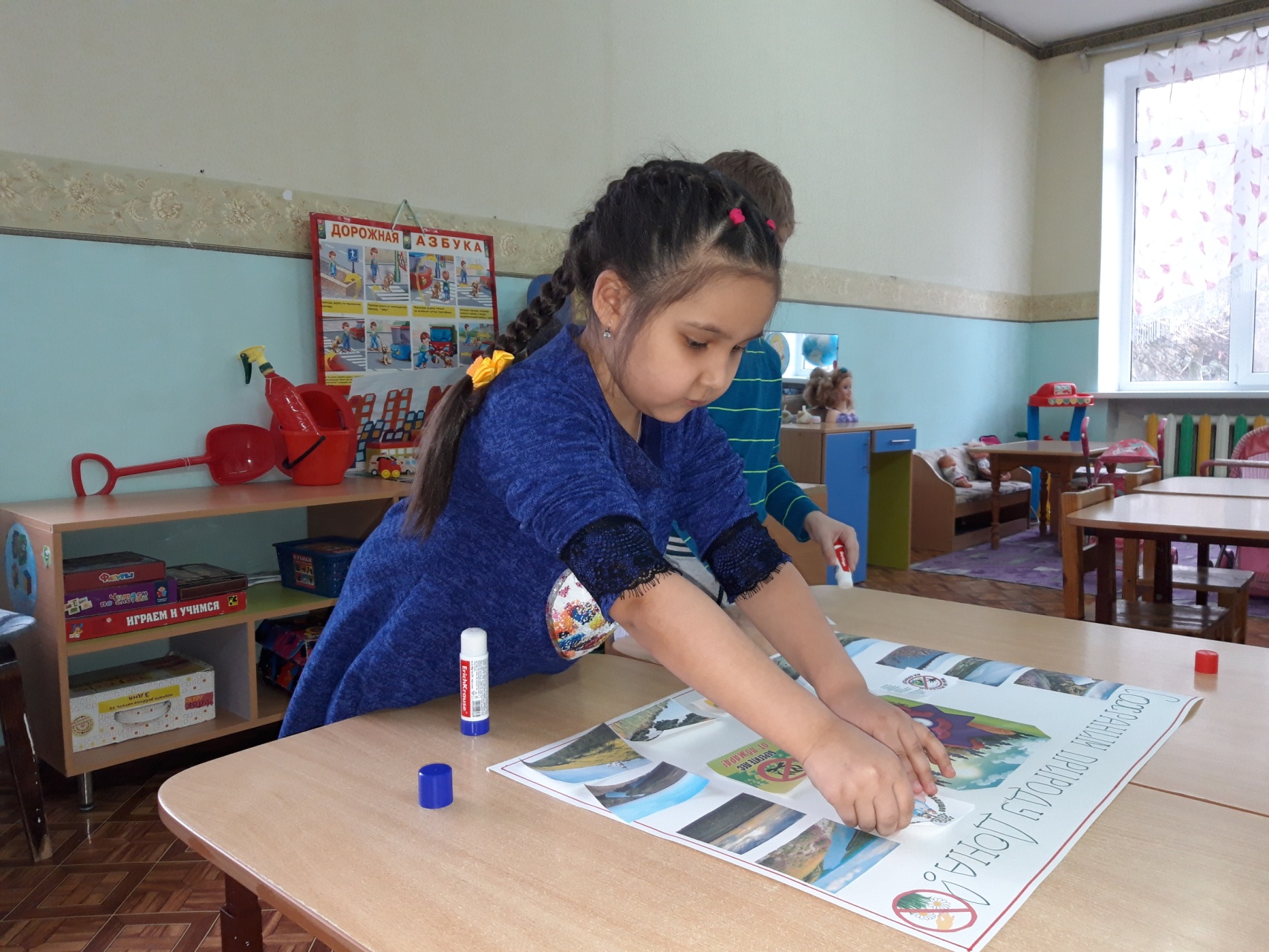 Онлайн - библиотека. «День защитника Отечества»
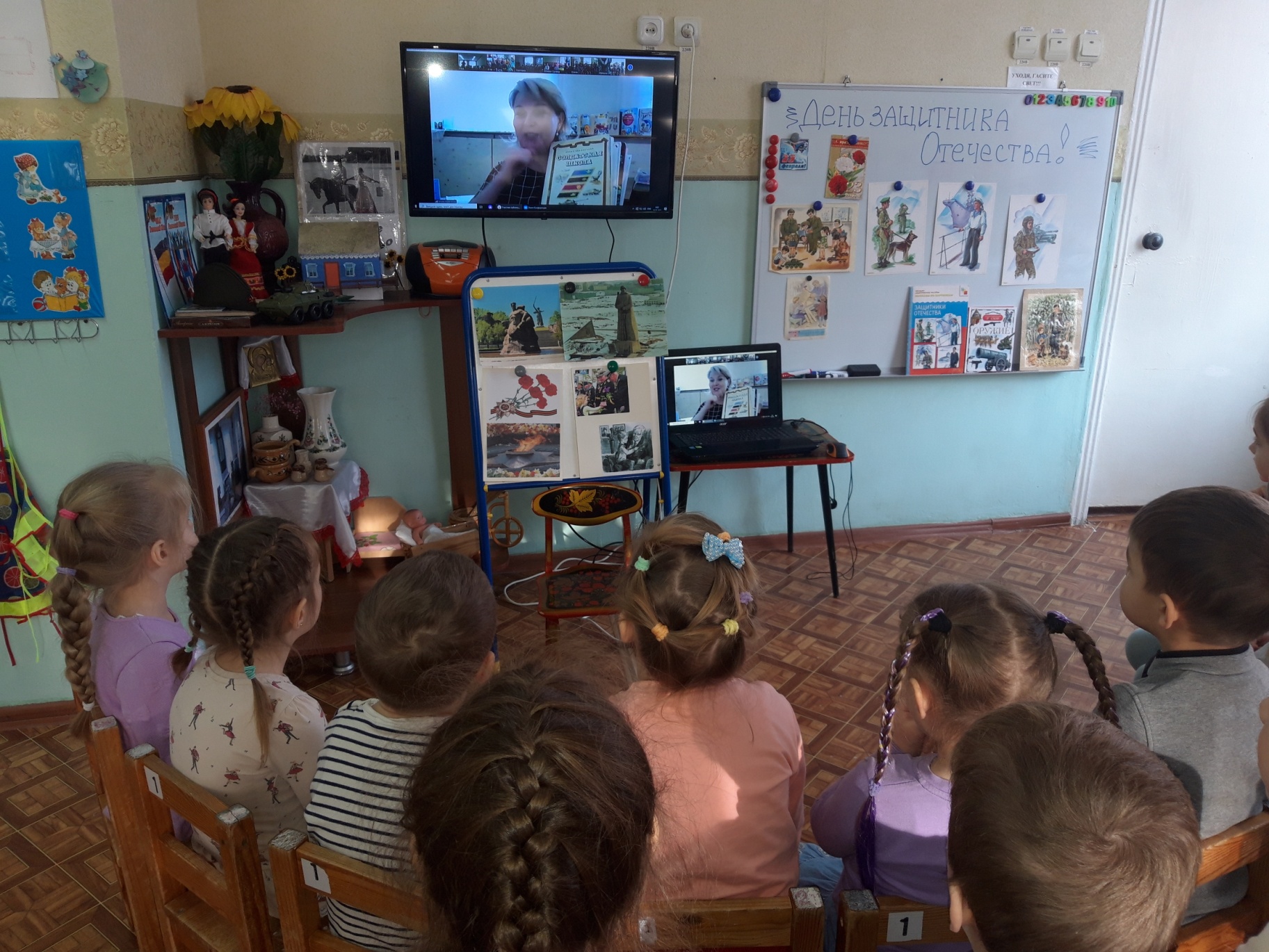 Широкая Масленица
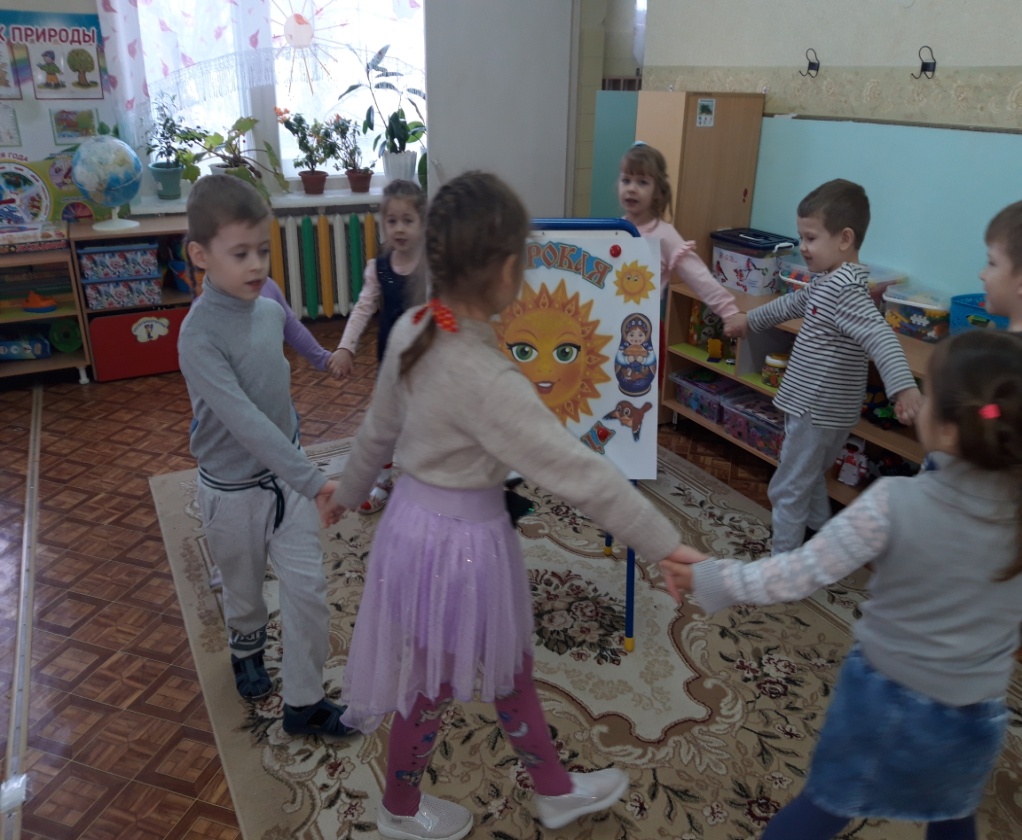 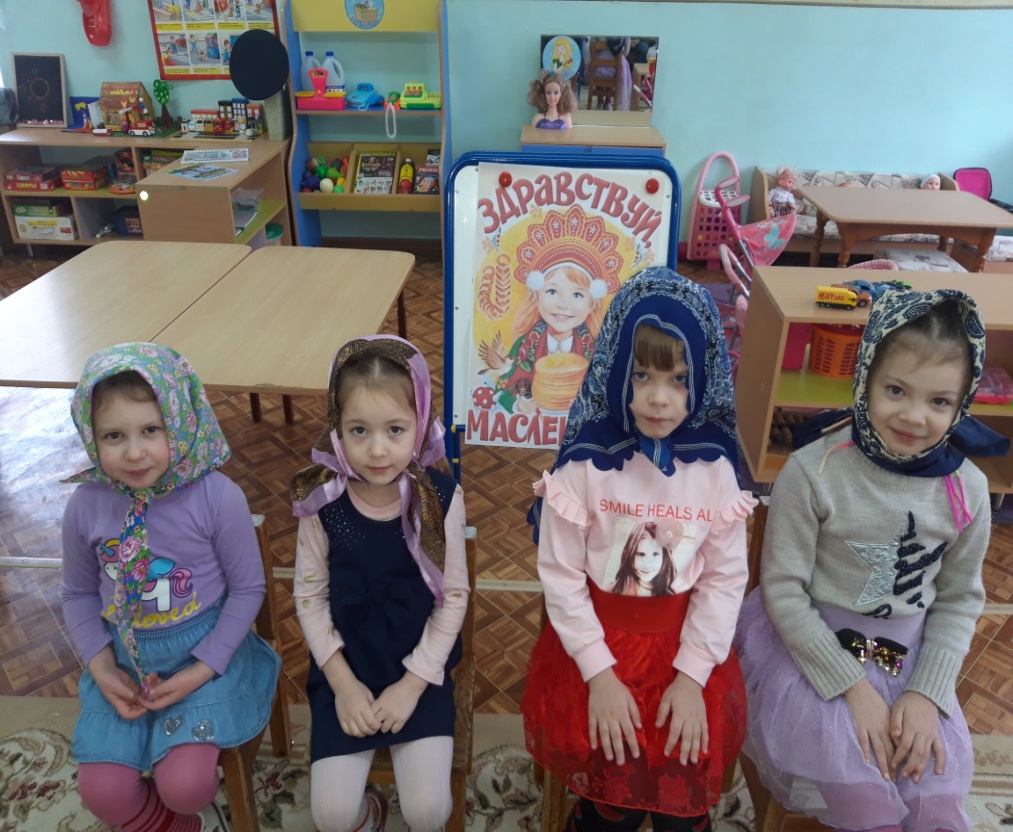 Огород на окне
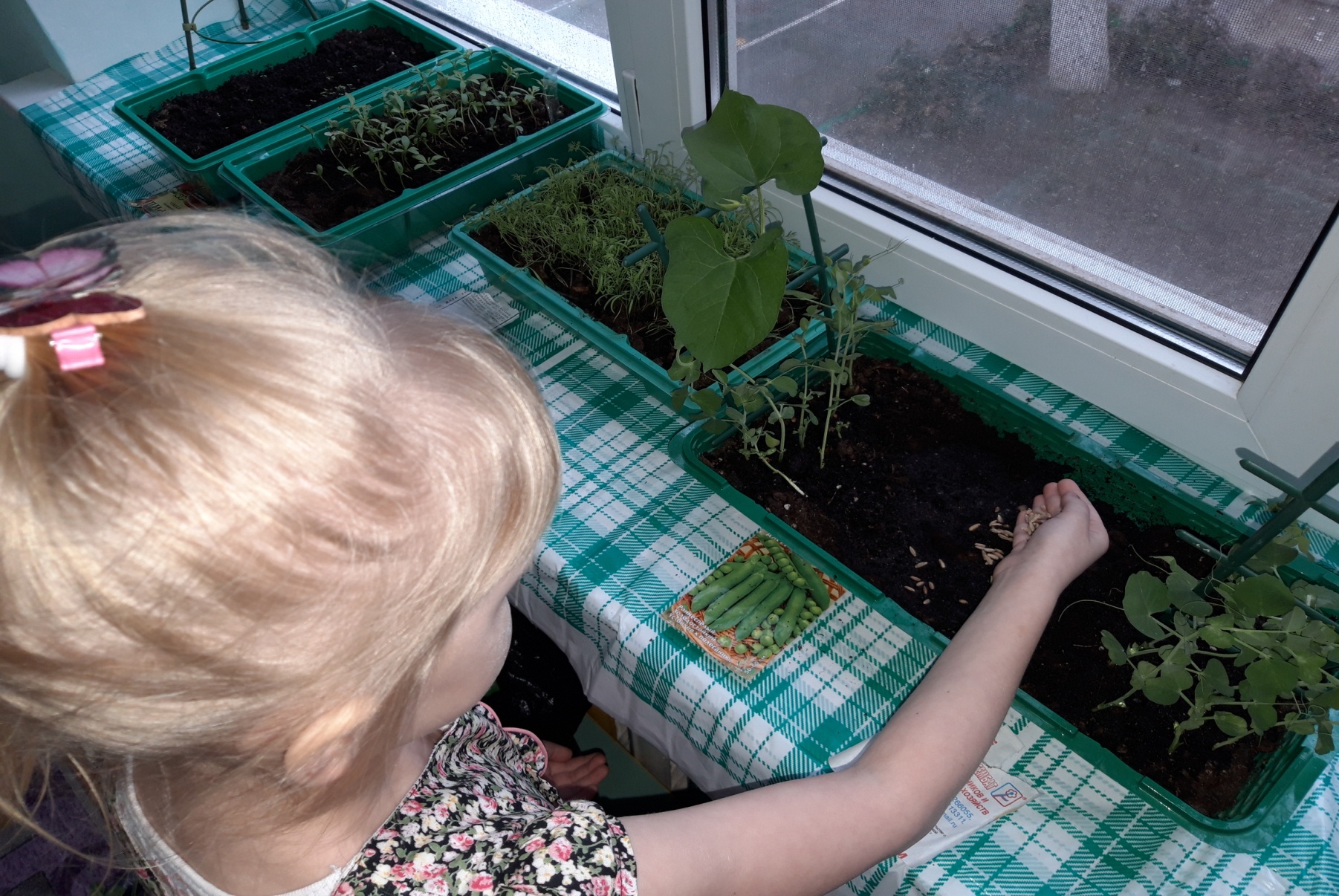 День смеха.
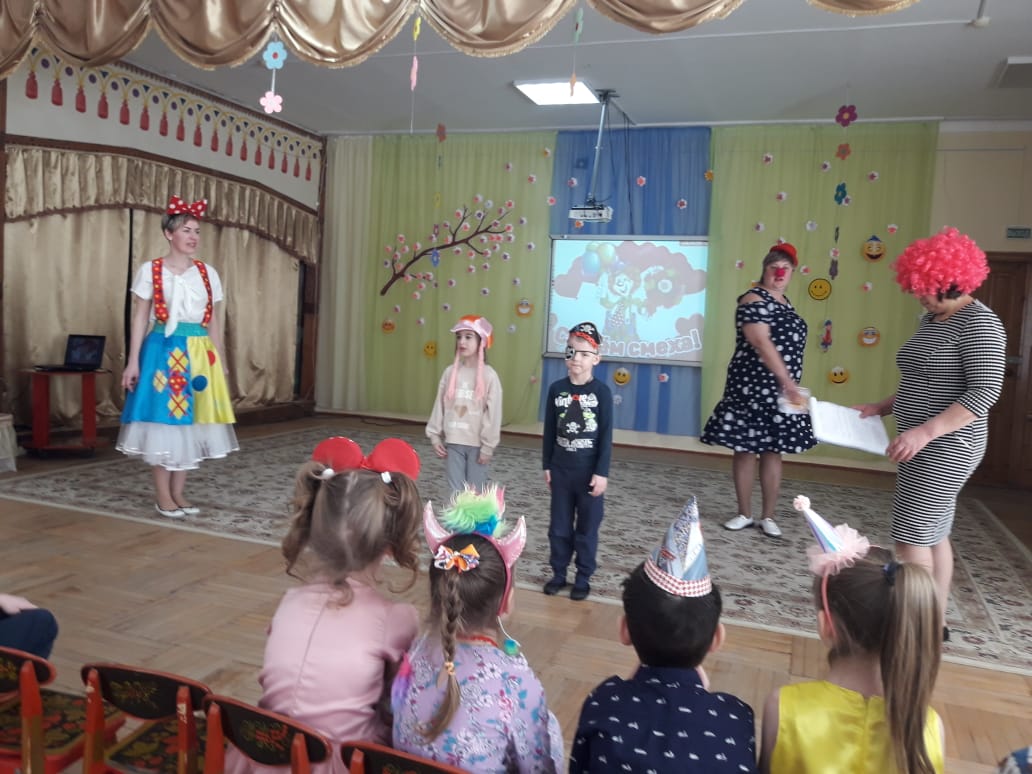 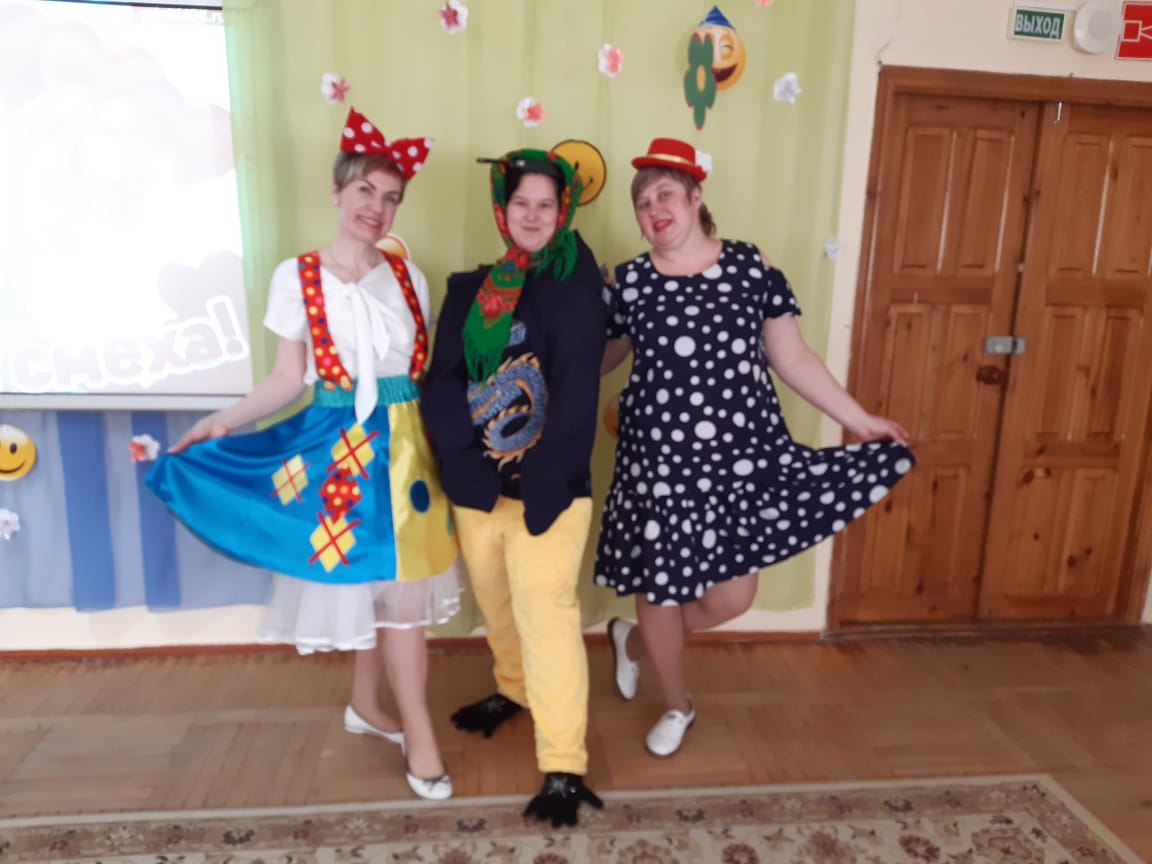 День космонавтики.
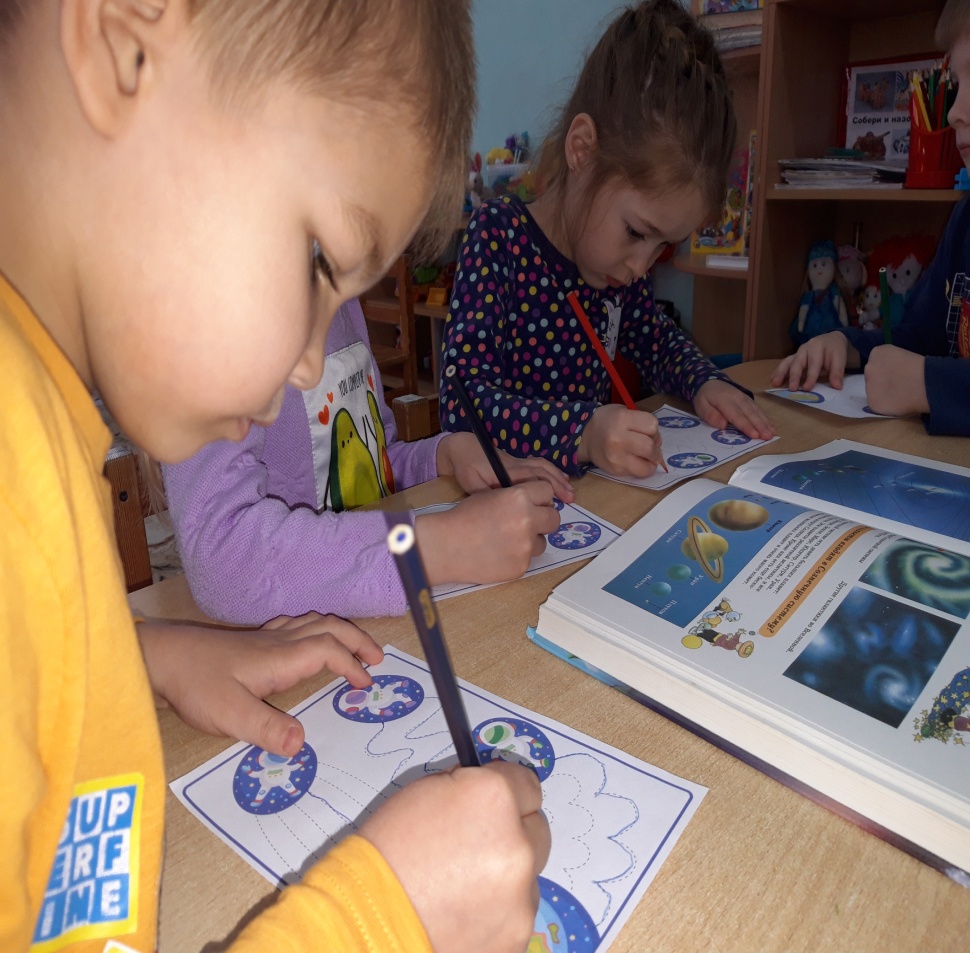 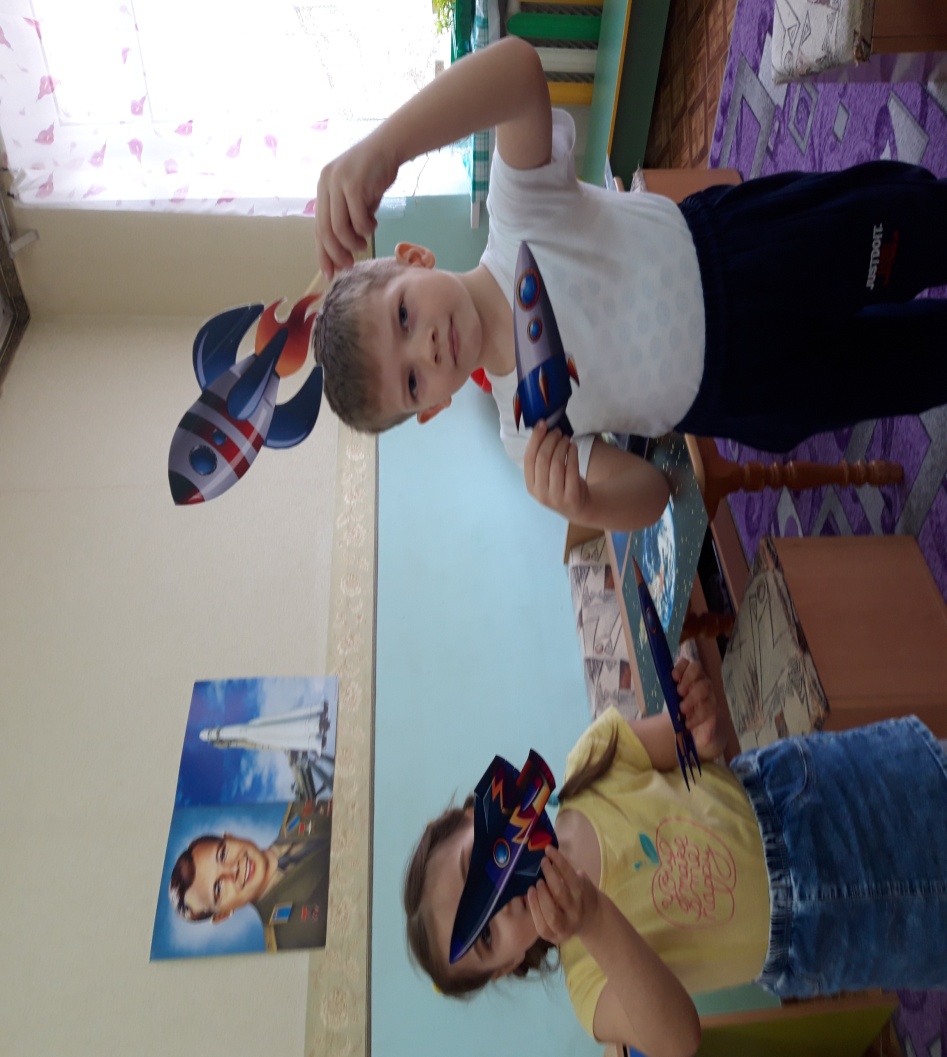 День Победы «Читаем детям о войне»
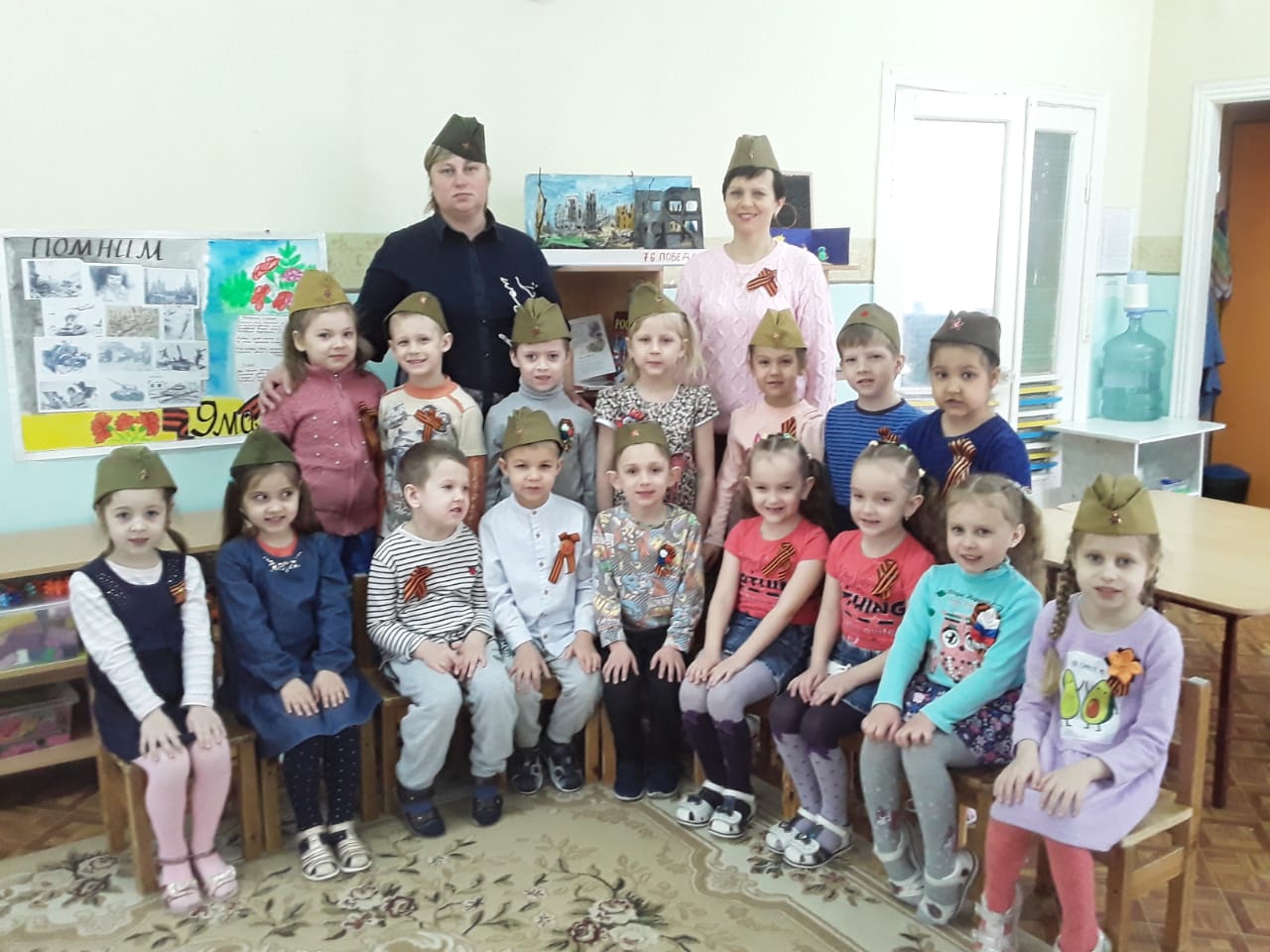 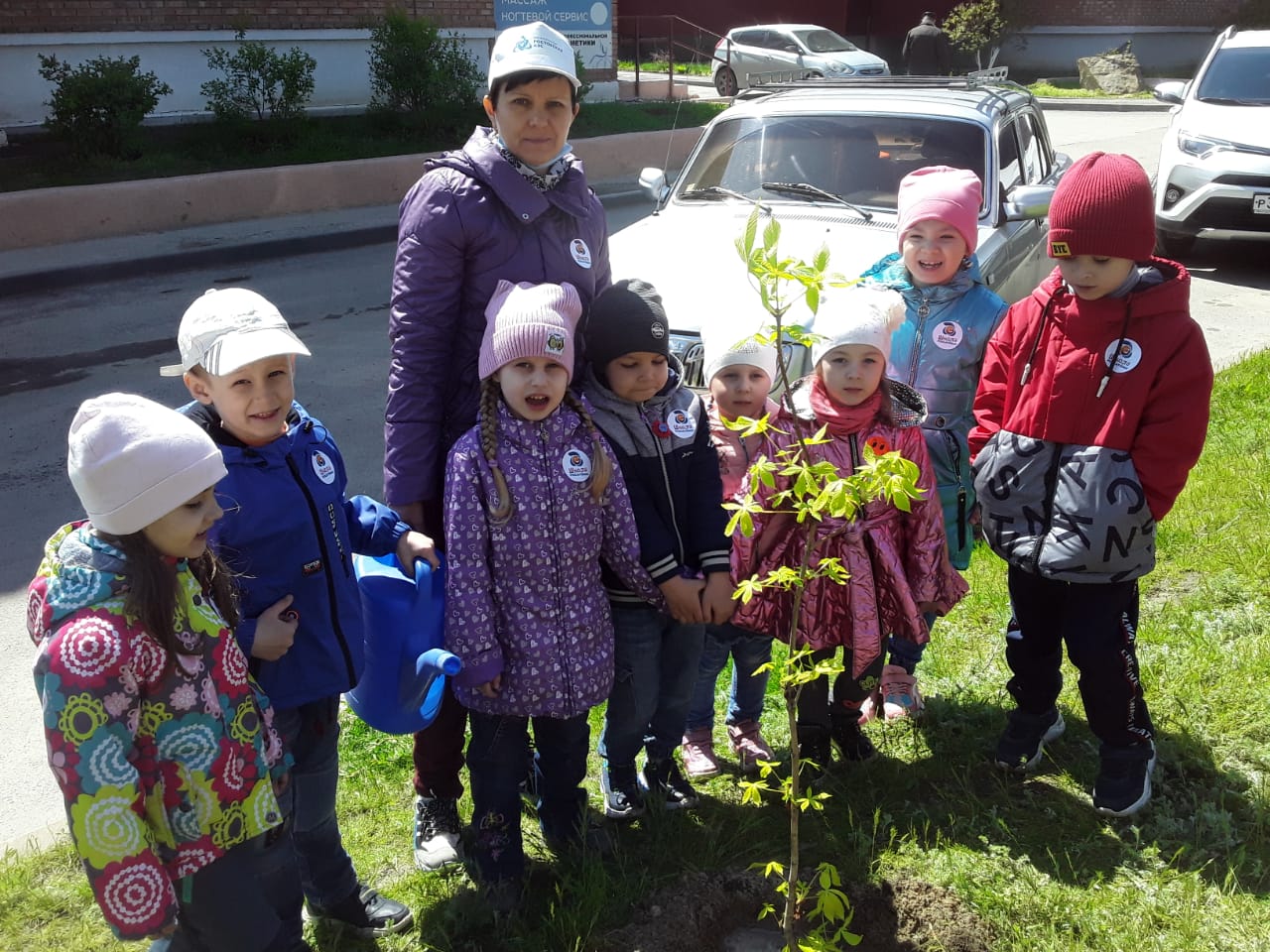 День древонасаждении
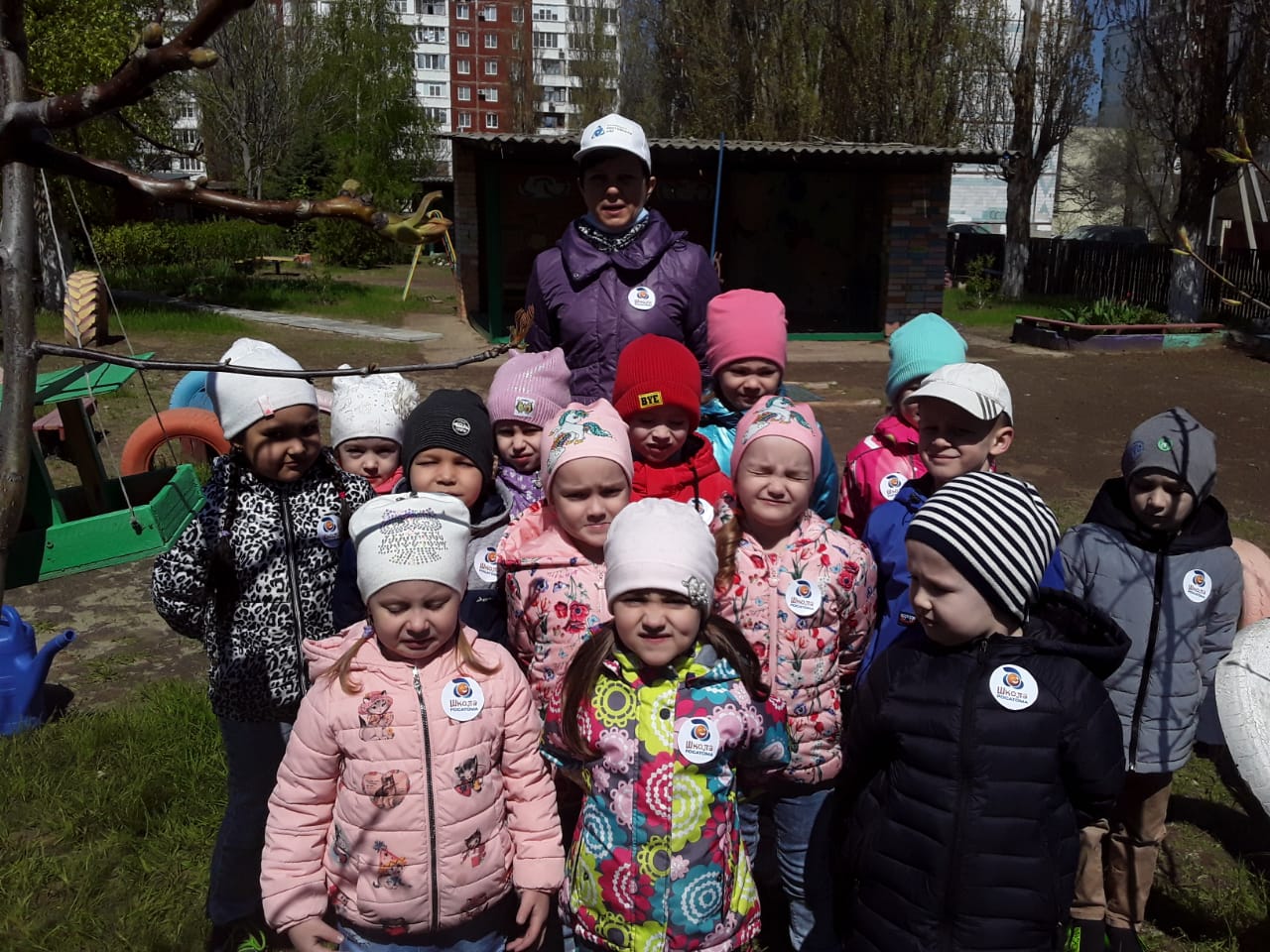 Весенний декадник по ПДД
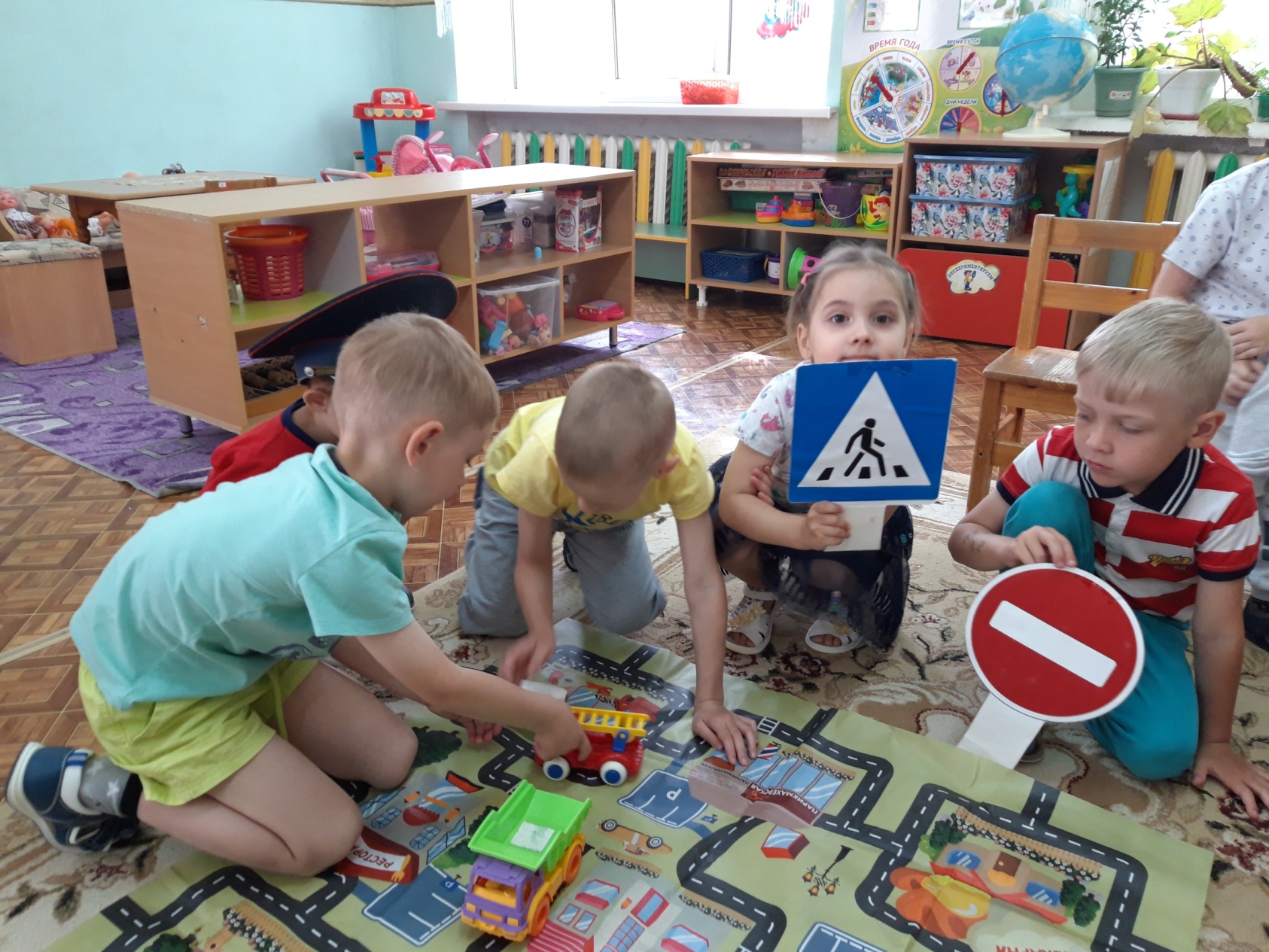 Всероссийский субботник «Зелёная Весна - 2021»
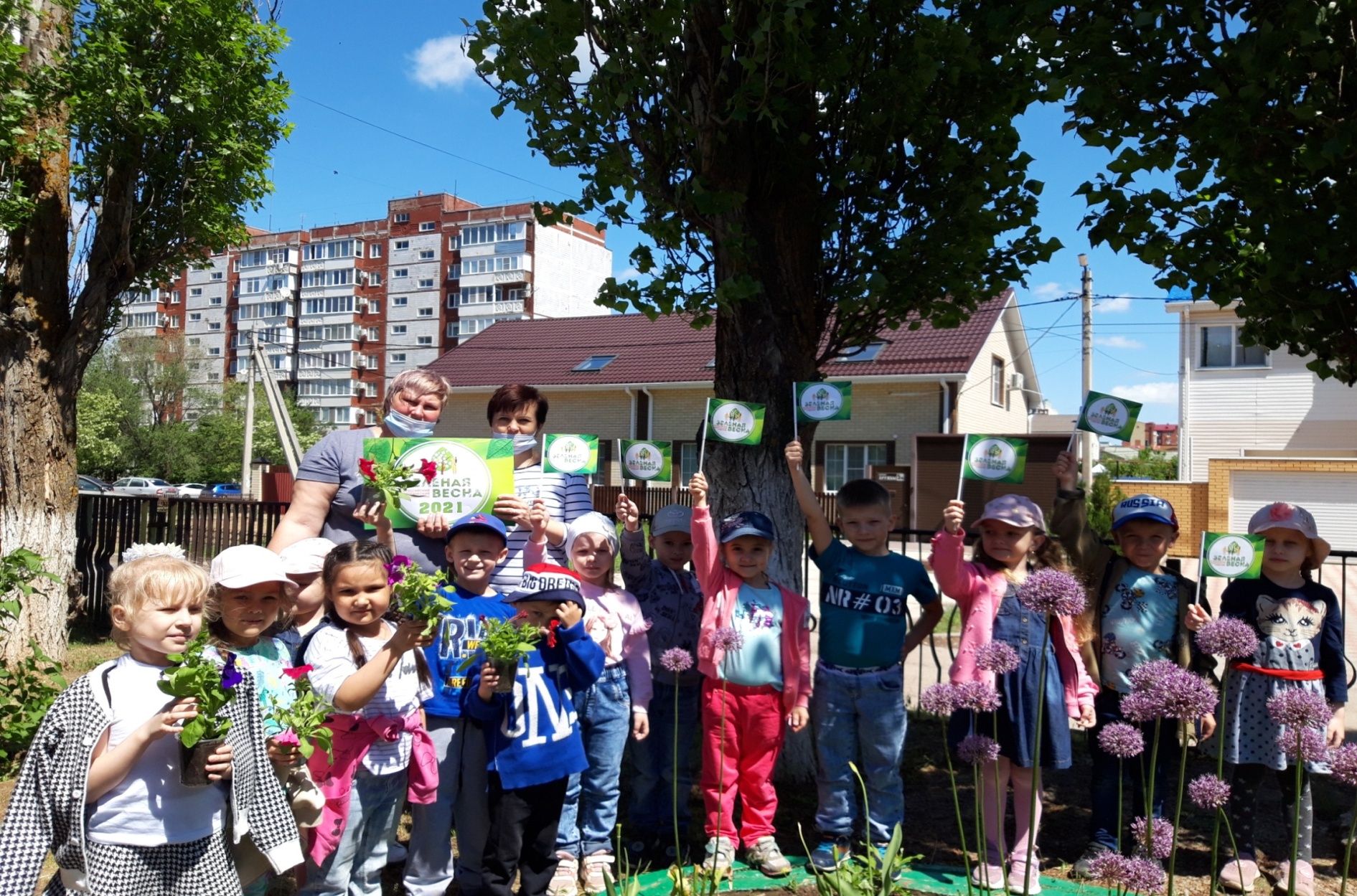 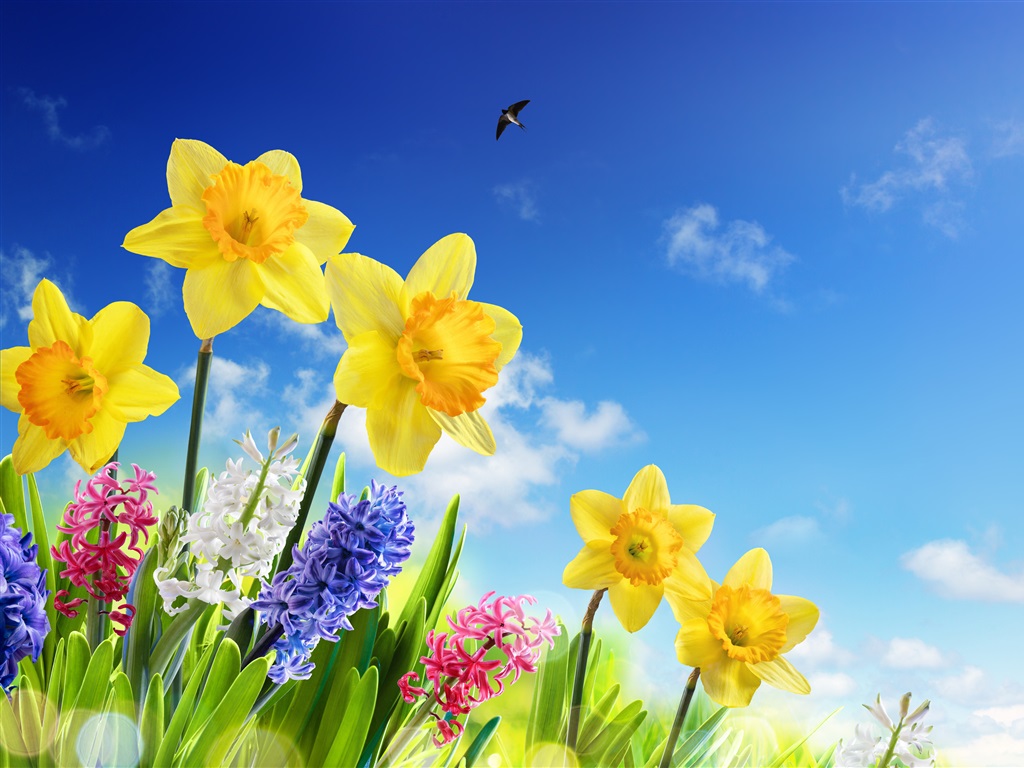 Уважаемые родители! 
Спасибо вам за помощь  многократно, 
Спасибо вам за добрые дела!
Нам вам сказать без памяти приятно 
Большущей благодарности слова!